Муниципальное  бюджетное  дошкольное  образовательное учреждение  д/с  общеразвивающего   вида  №8Домашние животные
Подготовила воспитатель:  
Гемблюк  Олена Юрьевна
Кошка и котёнокНа диванчике  лежит, только «Мяу» говоритМолочко пьет с миске Кто Это … (Киска)Кошка охотиться на мышей на лапках у котенка  острие когти любит лазить по деревьям.
Коза и козлёнокКозочке прыгучей ,озорной бодучей нравиться есть капусту з грядки. Козочка любит травку собирает листочки,  а зимой кушает сено. Указы растет ребенок белый маленький козленок.  Пьет козленок молоко, не уходит далеко не окрепли ножки, не пробились  рожки.
Курица и цыпленок  Все кудахчет эта птица, ищет, чем бы подкрепиться. Нет она не хмурится просто ето.. (Курица). У курицы детки цыплята. Курица несет яичко.
Собака и щенок Щенок  – это детеныш собаки  щенят кормят специальным кормом, мясом и кашами они очень забавные.  Живет под крылечком,  хвост колечком громко лает в дом не пускает . (Щенок)
Корова  и теленок Полем идет,  травку жует,  деткам молоко дает мычит му - му кто это не пойму  (Корова).
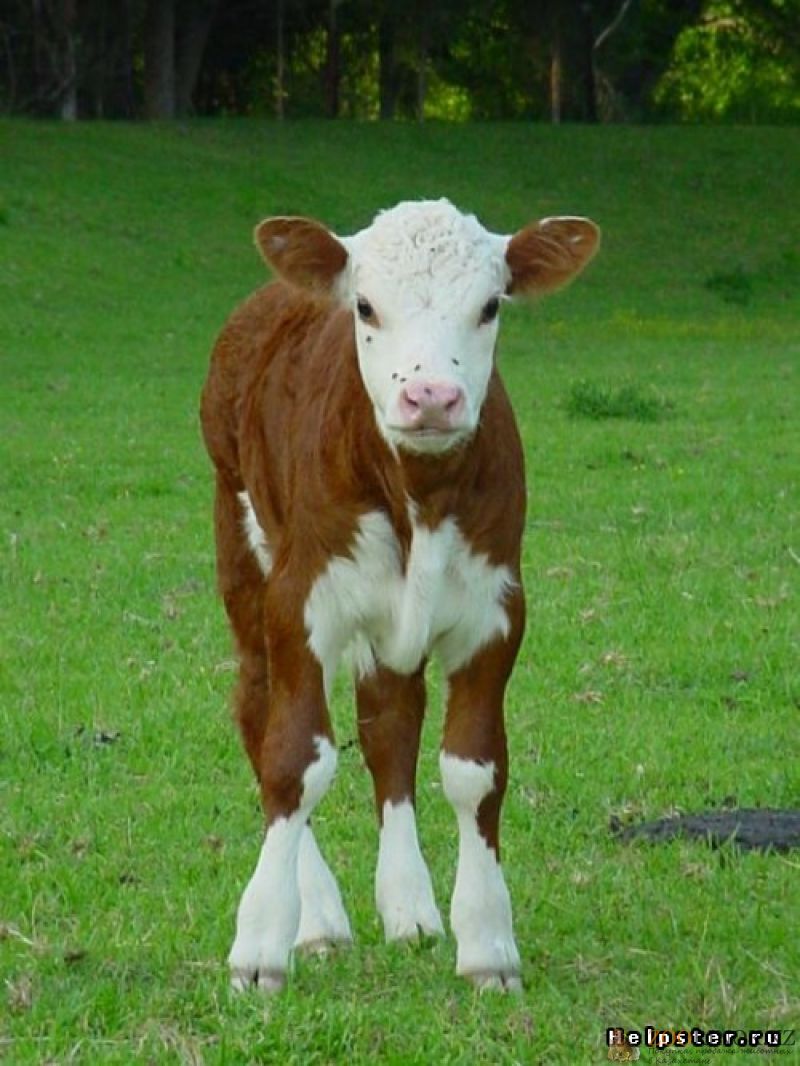